allergens
Transporting Equipment
[Speaker Notes: Transporting equipment may introduce cross contamination issues if they are not maintained]
Covering Containers
Keep storage containers covered to keep unwanted materials out.
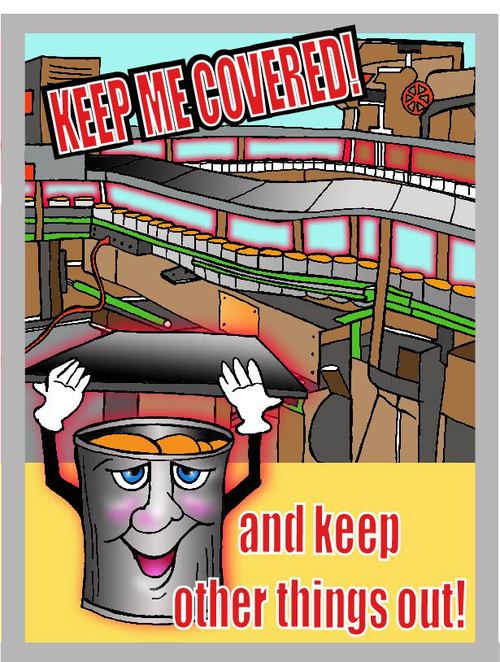 Compressed Air Cleaning
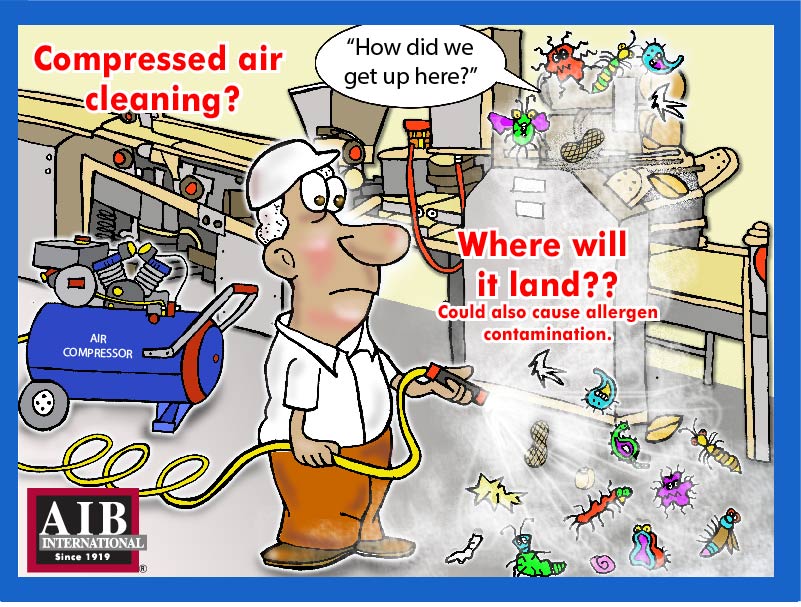 Compressed air cleaning could also cause allergen contamination.
Foreign Material Control Devices
Sifters, magnets, strainers, x-ray machines and metal detectors can aid in foreign material control strategy. They are not a substitute for other GMP control procedures.
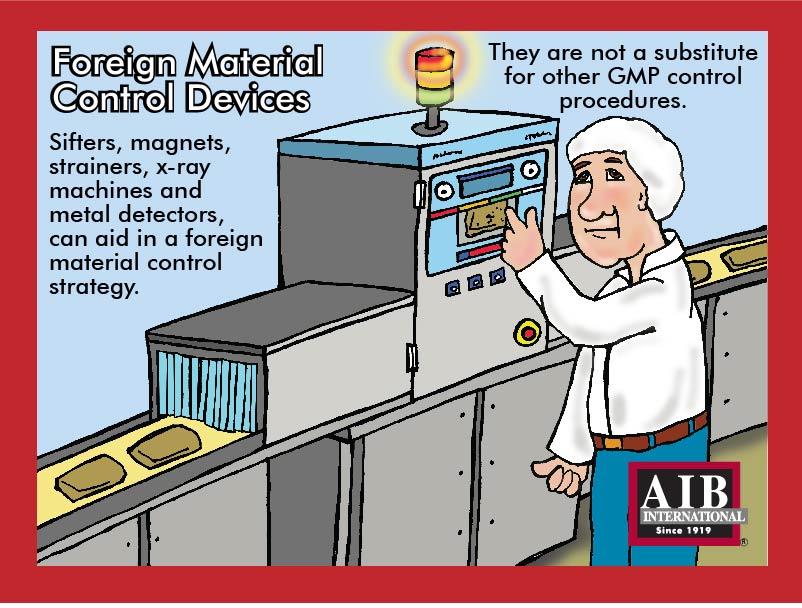 Personal Items
No personal items in the production area